First-Time TV Campaigns: Effects on Website Traffic
Scan or click to access more TV attribution insights
Upon TV launch, the average advertiser in our 173-brand analysis saw an immediate influx of over 300K website visitors
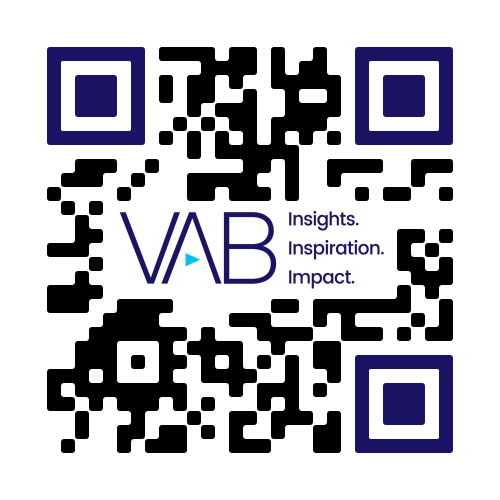 ‘Pre-TV Launch: Measured Website Traffic’ Brands Analysis: Average Monthly Website Unique VisitorsMonthly Website Unique Visitors (000) Comparison
based over a four-year time period: Apr ‘20 – Apr ‘24
A
TV launch month vs. 
six months average prior to TV launch
+326K monthly uniques
+12%
(monthly average)
Source: VAB analysis of Comscore mediametrix multiplatform media trend data, P18+. April 2020 – April 2024 (calendar months), figures are based on monthly averages for the 173 brands analyzed. VAB analysis of Nielsen Ad Intel, TV launch month is based on the first activity reported across national cable TV, national broadcast TV, Spanish language broadcast TV, Spanish language cable TV, spot TV or syndication TV. January 2021 – December 2023 (calendar months).
Click here to download the full report, ‘Breaking Through: How New Advertisers Are Using TV To Ignite Interest & Turn Consumers Into Customers’
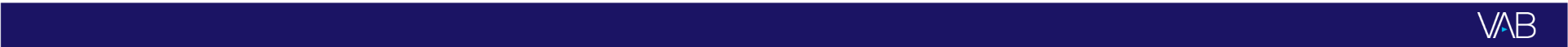 theVAB.com/insights